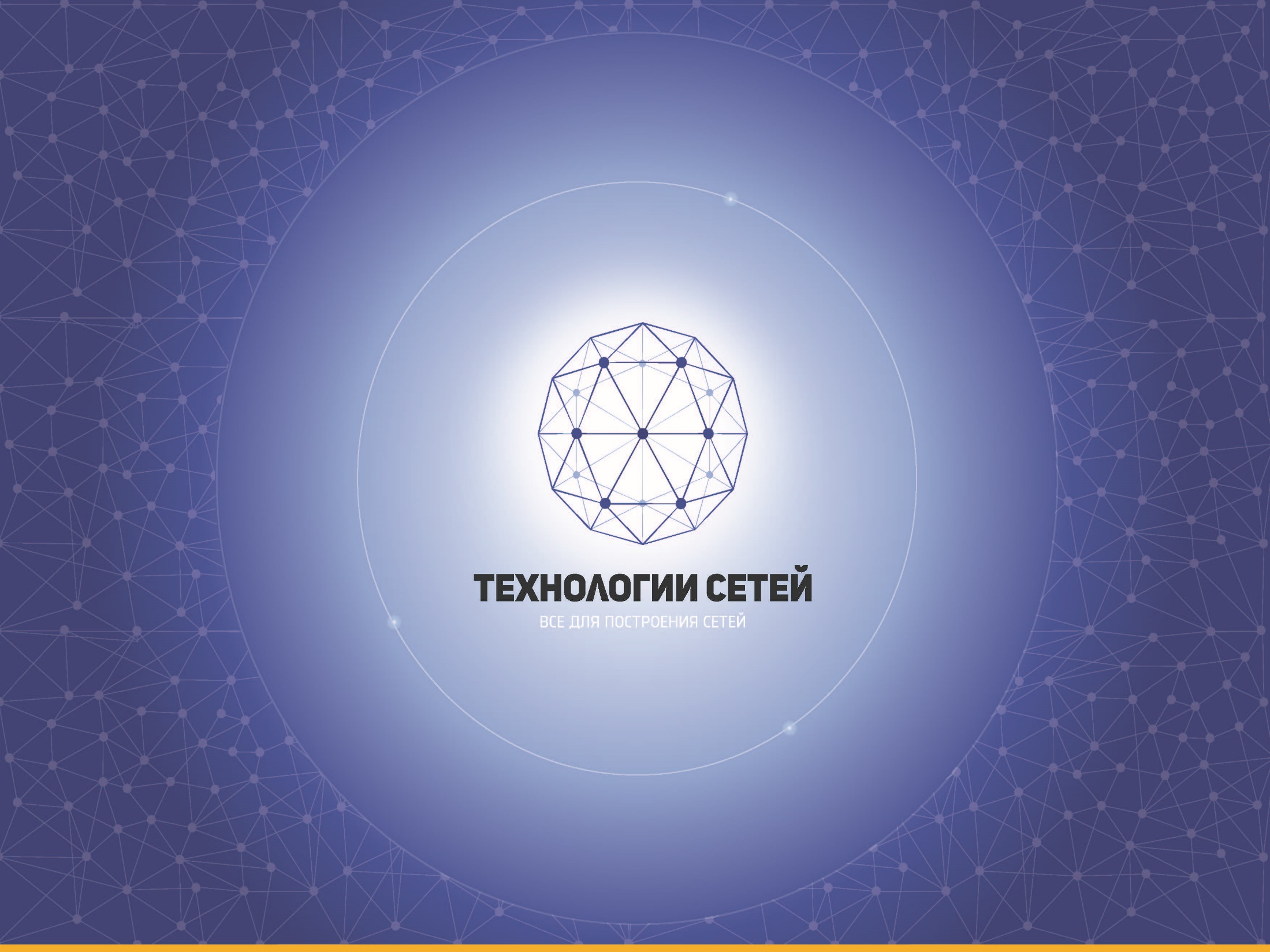 Вперёд в будущее! Строительство GPON в многоквартирных домах
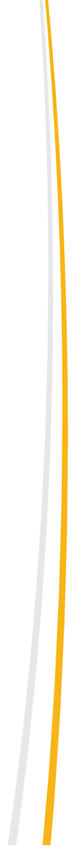 Оглавление
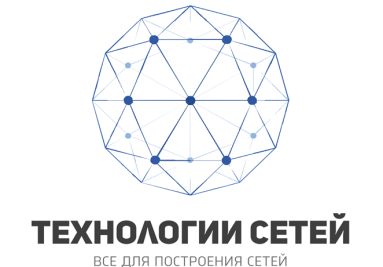 Виды и различия схем построения сетей GPON
Особенности строительства сетей PON
Активное оборудование применяемое на сетях PON
Особенности ящиков и кабельных систем
Абонентские устройства PON
Комплексное решение от Технологии Сетей
2
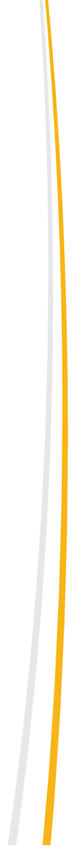 Виды и различия схем построения сетей GPON
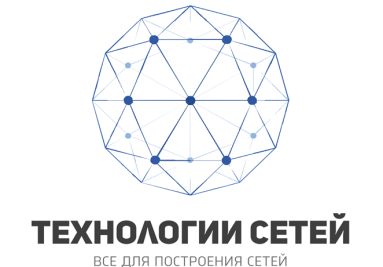 Большинство PON сетей строятся:
Сеть с единым центром: 
Ящик с большим количеством сплитерров в подвальном помещении или на техэтаже
Кабель со свободнолежащими волокнами в микромодулях (24-144) по стояку

Сеть со сплиттерами на этажах:
Небольшой ящик в подвальном помещении или на техэтаже
Этажные боксы со сплиттерами
Кабель со свободнолежащими волокнами в буфере (4-24) по стояку
3
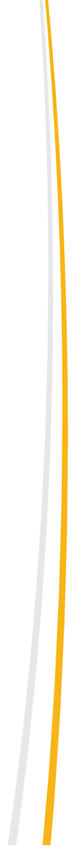 Активное оборудование применяемое на сетях PON
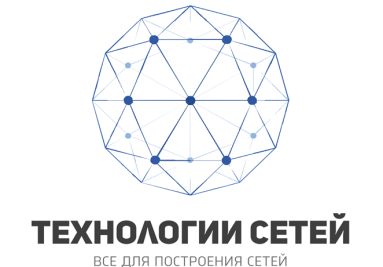 GCOM представляет полный перечень оборудования PON
EPON 
4 ports OLT
8 ports OLT
16 ports OLT
Up to 48 ports OLT Chassis 

GPON
8 ports OLT
16 ports OLT
Up to 48 ports OLT Chassis
4
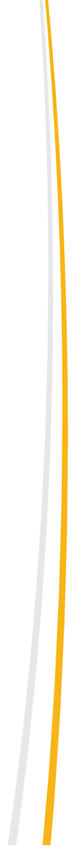 Активное оборудование применяемое на сетях Ethernet
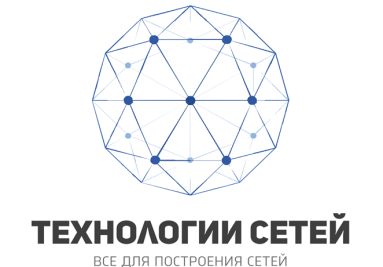 GCOM представляет полный перечень коммутаторов
Доступа 100 Mbit

Доступа 1 Gbit

Агрегации 1 Gbit

Агрегации 10 Gbit

Шасси 

Энергосберегающие коммутаторы и коммутаторы PoE
5
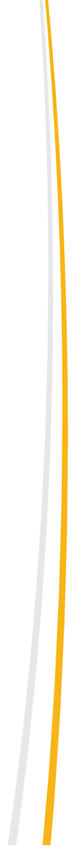 Абонентские устройства PON
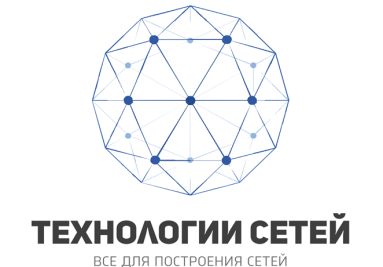 6
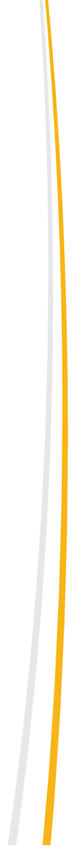 Особенности ящиков и кабельных систем
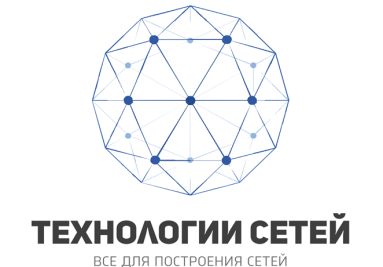 Волоконно-оптический кабель LanKoreсо свободнолежащими волокнами

4-24 свободноизвлекаемых волокна в буфере
24-144 свободноизвлекаемых волокна в микромодулях по 4 волокна
Абонентский волоконно-оптический кабель LanKore

Ящики специальной конструкции для установки в подвале или на техэтаже

Ш-96 с набором кассет для разварки до 96 волокон
Ш-192 с набором кассет для разварки до 192 волокон

Этажные боксы
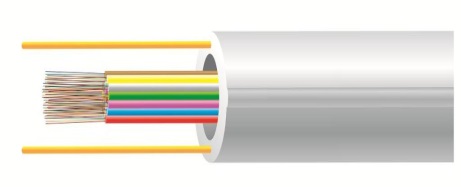 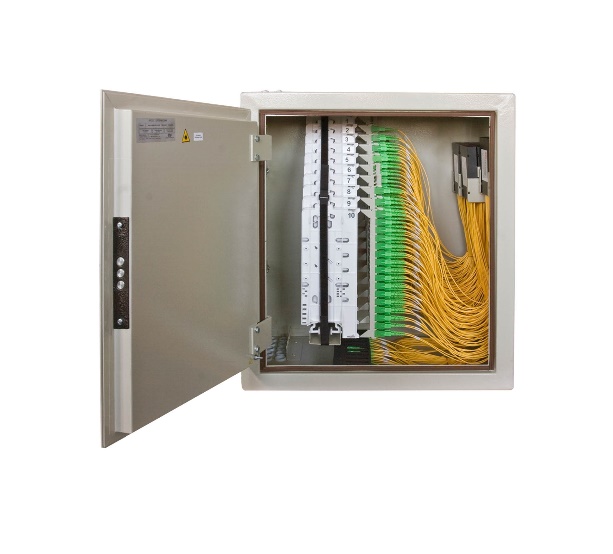 7
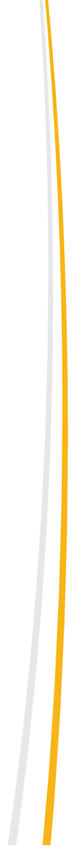 Комплексное решение от Технологии Сетей
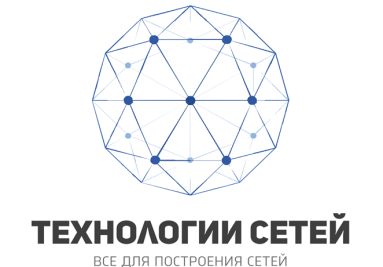 Полный перечень оборудования от клиентского до ядра сети

Исключительно официальные поставки

Техническая поддержка от производителя

Низкие цены за высокое качество
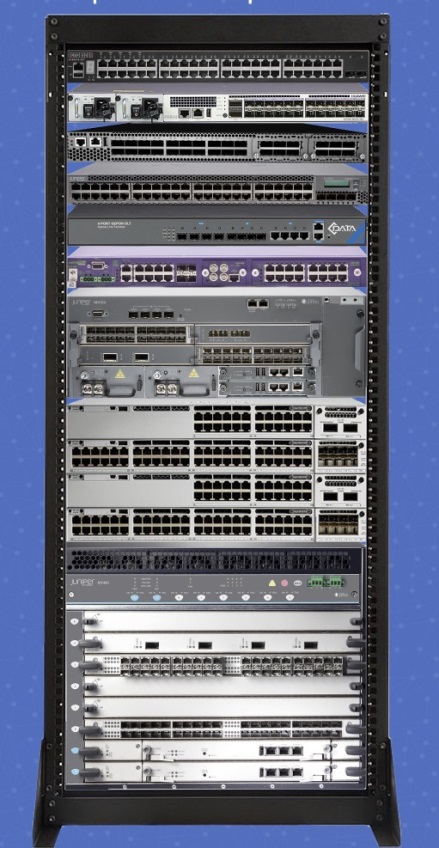 8
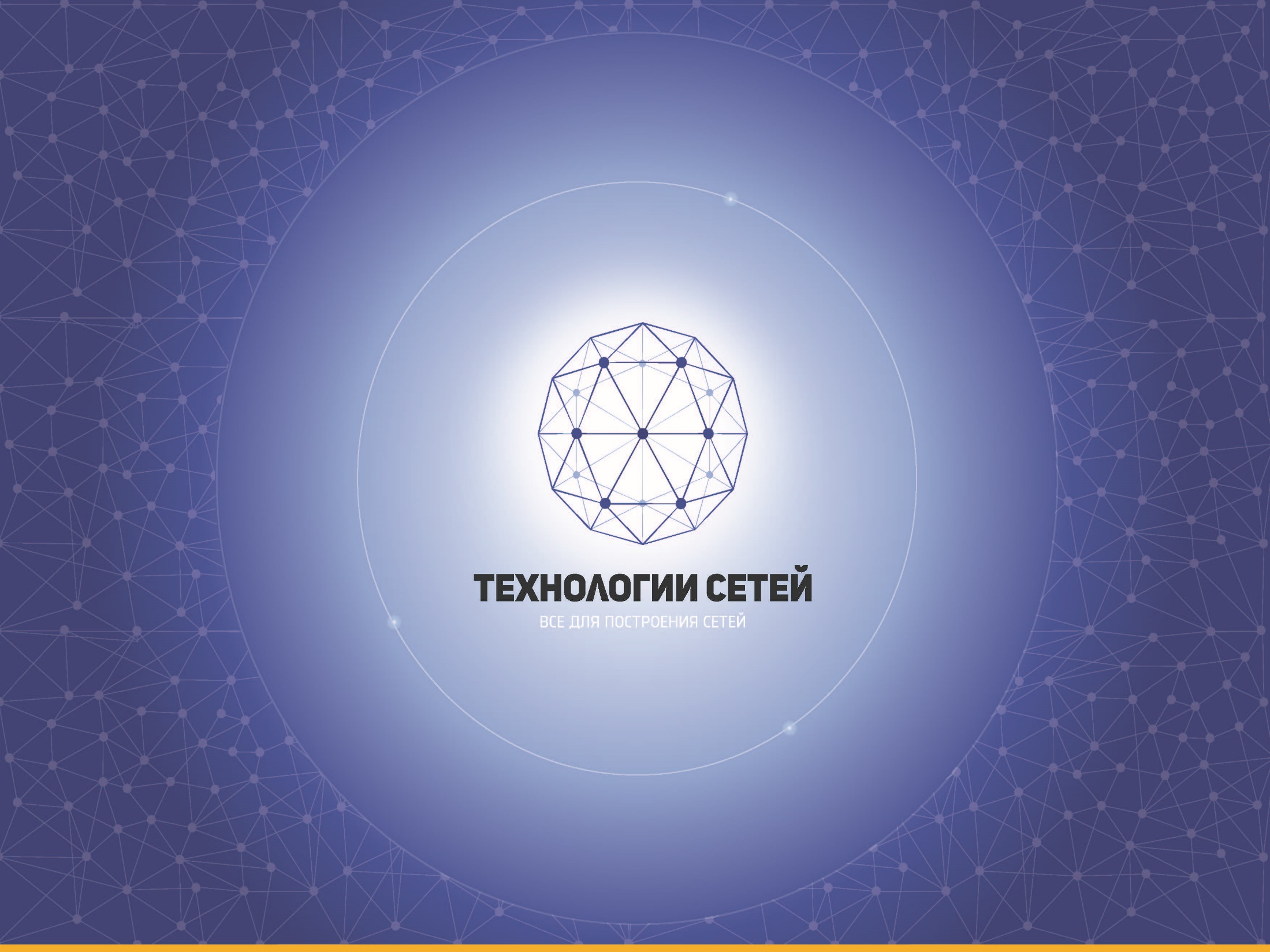 Развиваем сети уже сегодня!